Использование ИКТ  в процессе обучения
Скажи мне, и я забуду. Покажи мне, - я смогу запомнить. Позволь мне это сделать самому, и это станет моим. 
Древняя мудрость
Выполнена учителем начальной школы
МБОУ  Кантемировской СОШ №2
Степаненко И.С..
ИКТ – информационно-коммуникативные технологии.
Совокупность методов, устройств и производственных процессов, которые используются для сбора, создания, обработки, сохранения, распространения, организации, представления, подготовки, защиты информации, обмена и управления ею, а также способов, инновационных методов и технологий их использования для обеспечения  высокой эффективности и информатизации всех сфер человеческой деятельности.
Использование ИКТ позволяет проводить уроки:
На высоком эстетическом и эмоциональном уровне (музыка, анимация). 
Обеспечивает наглядность. 
Привлекает большое количество дидактического материала. 
Повышает объём выполняемой работы на уроке в 1,5-2 раза. 
Обеспечивает высокую степень дифференциации обучения (индивидуальный подход к ученику, применяя разноуровневые задания).
Преимущества использования ИКТ:
Повышает качество знаний 
Продвигает ребёнка в общем развитии 
Делает учебный процесс более привлекательным и современным для детей, а урок наглядным и динамичным.
Делает учебную деятельность более содержательной
Вносит радость в жизнь ребёнка 
Делает учебную информацию для детского восприятия более интересной за счет привлечения зрительных образов
Создает благоприятные условия для лучшего взаимопонимания учителя и учащихся и их сотрудничества в учебном процессе
Формы использования ИКТ:
Применение ИКТ:
Константин Дмитриевич Ушинский
«Если вы входите в класс, от которого  трудно добиться слова, начните показывать картинки , и класс заговорит, а главное, заговорит свободно»
Презентации позволяют учителю
Наглядно представлять материал;

Интенсифицировать процесс объяснения нового материала; 

Регулировать объем и скорость выводимой информации посредством анимации;
Вот однажды решили они в прятки поиграть. Выпало водить шипящим. Попрятались остальные буквы.
Шипящие уже во все щели заглянули, нашли уже многих.
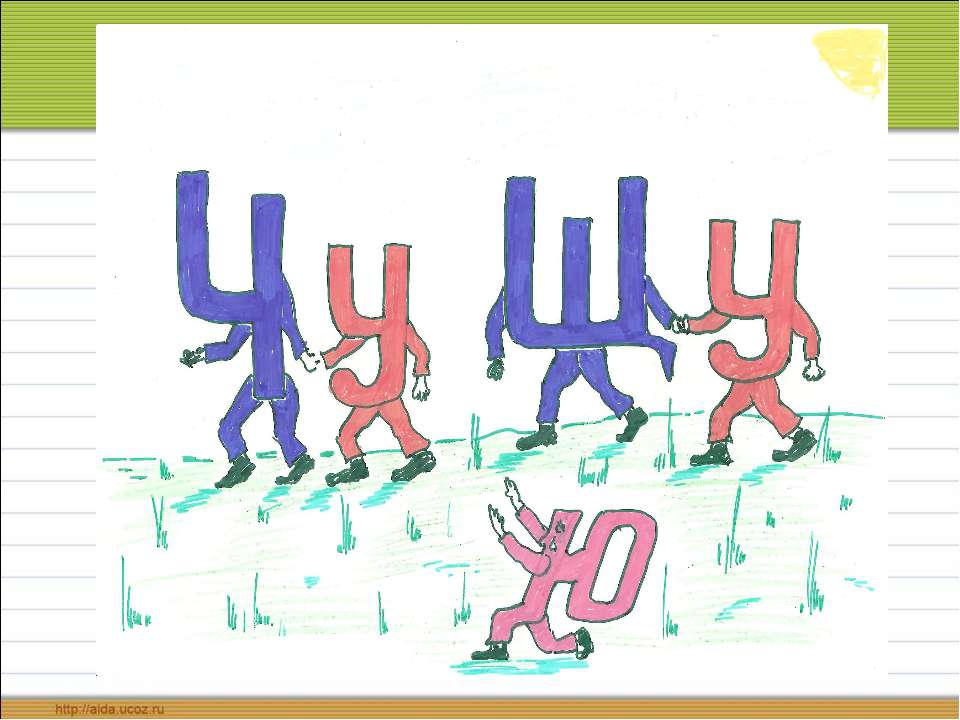 шшшшш
Вот только не могут найти три гласные – Ы, Ю, Я. Искали до вечера, устали и пошли домой. Проходят шипящие мимо домика гласных и в окошко видят, что Ы, Ю, Я как ни в чём не бывало дома сидят, чай пьют с пряниками и телевизор смотрят! Обиделись шипящие на Ы, Ю, Я и с тех пор у них и дружба врозь. Никогда не стоят они вместе, а только так: ЖИ-ШИ, ЧА-ЩА, ЧУ-ЩУ.
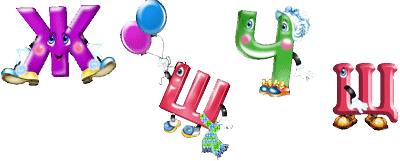 С тех пор и пишем всегда -ЖИ-ШИ,ЧА-ЩА, ЧУ-ЩУ
-О каких буквах шла речь в сказке?-Почему они поссорились?-О чём будем говорить сегодня на уроке?-Какая же тема нашего занятия?
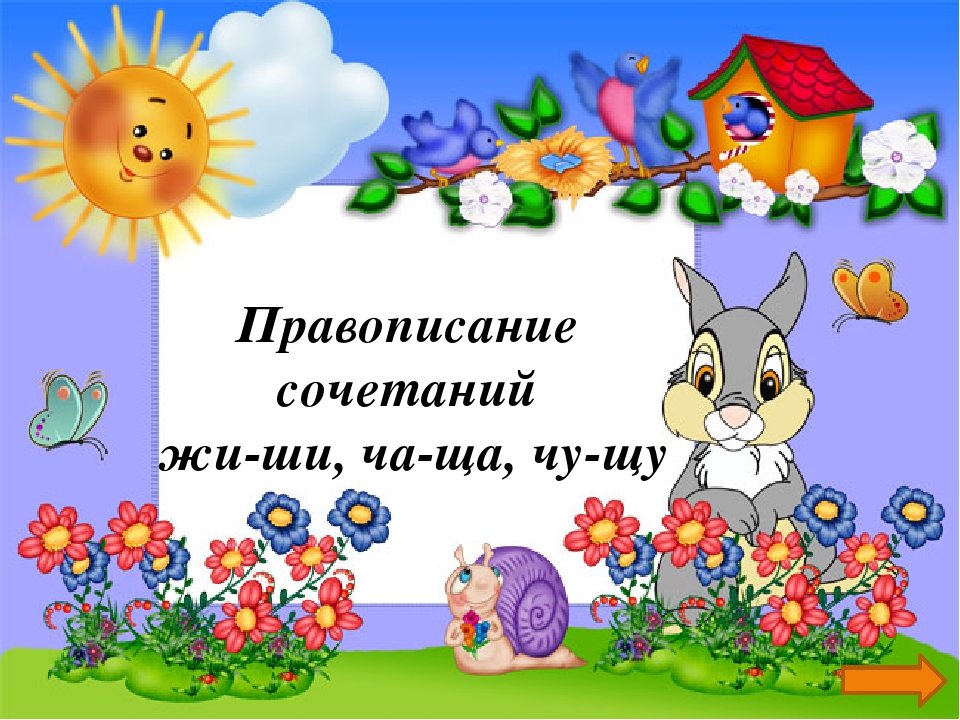 Презентации могут быть использованы
При объяснении нового материала;

При повторении пройденного материала;

При организации текущего контроля знаний (презентации-опросы)
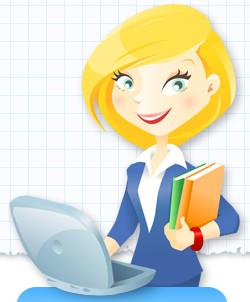 Работа на интерактивной доске
Делает занятия интересными и развивает мотивацию;
Предоставляет больше возможностей для участия в коллективной работе;
Позволяет использовать различные стили обучения;
Учащиеся начинают работать более творчески и становятся уверенными в себе.
Документ- камера
это устройство, предназначенное для передачи реальных изображений страниц, иллюстраций или 
нарисованных схем, 
трехмерных предметов или 
даже препаратов с микроско-
па на телевизор, монитор 
или через видеопроектор на
 большой экран.
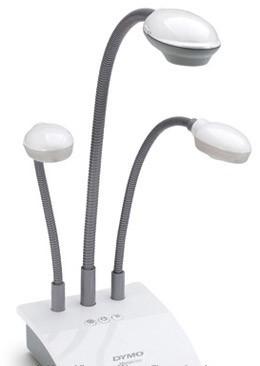 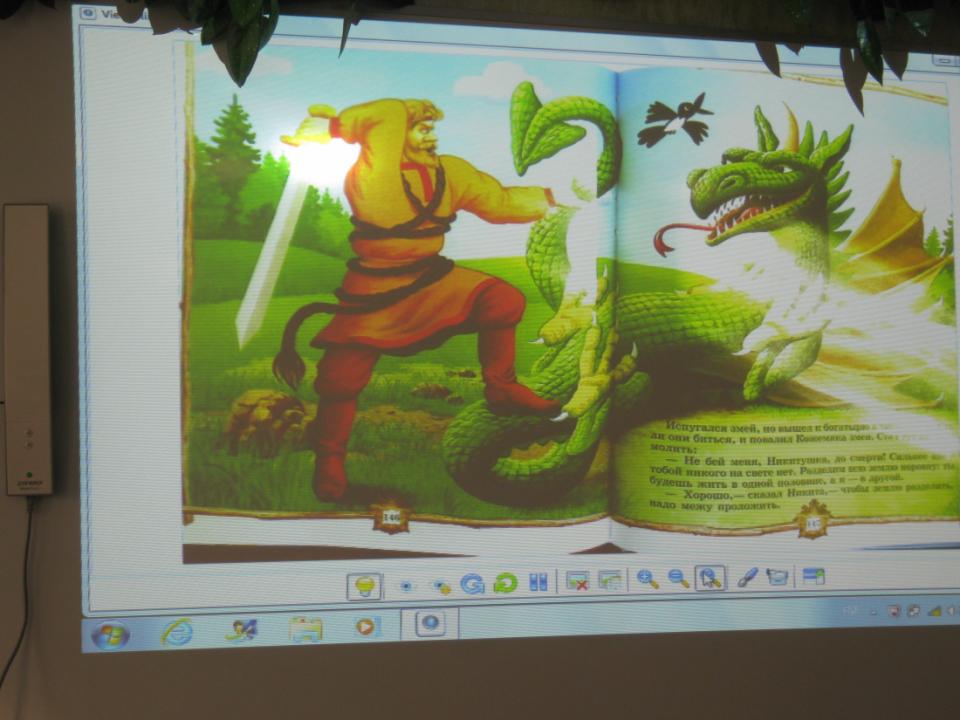 Рассматривание иллюстраций в книгах
Достоинства документ- камеры
Позволяет «оживить» процесс преподавания, сделать его более наглядным, убедительным и более эффективным. 
Выступает как инструмент установления обратной связи между учителем и классом, как средство повышения мотивации учеников. 
Реально и существенно экономит время учителя как во время подготовки к уроку, так и во время проведения самого урока
Электронные образовательные ресурсы
Использование ресурсов Интернет
Расширяет виды учебной деятельности учащихся;
Предоставляет возможности для профессионального творческого общения и оперативного обмена информацией;
Дает возможности для профессионального роста;
Открывает творческие возможности по подбору и использованию дидактического материала;
Позволяет использовать современные технические средства.
Интернет-ресурсы:
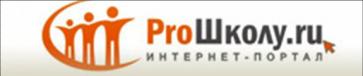 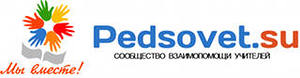 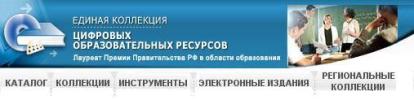 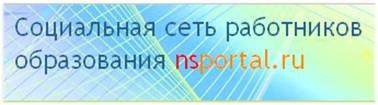 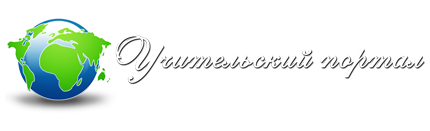 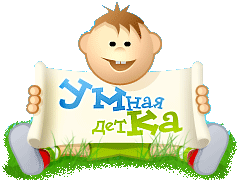 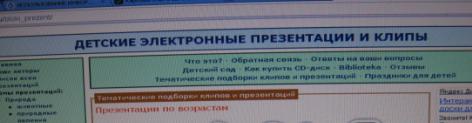 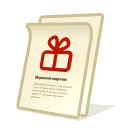 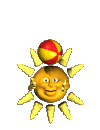 Спасибо за внимание!